Applying Single Sourcing Methodologies to Training & Documentation Content Generation
Cristy Maldonado |  3/26/2014
Manager, IT Training and Documentation
Tufts University
AGENDA
Introduction
Challenges & Current Landscape
Tool Selection & Implementation
Best Practices
Next Steps
About US
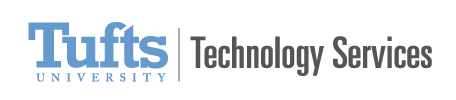 Create end user documentation and training 
Run 12 to 15 trainings per month across 3 campuses
Offer remote training via webinars
Produce manuals and tipsheets
3 full time staff
[Speaker Notes: I’d like to take a moment to learn more about you – let’s have a few hands.  Please share who you are, what you do and where you do it.  What kinds of documents do you produce? What makes managing your documentation difficult?]
Challenges
How do we move towards self service?
How do we move away from multiple versions?
How do we reuse information?
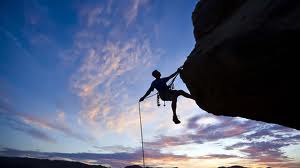 Current Landscape
Documentation and training co-exists
Multiple copies & formats 
Difficult to repurpose
Self-service is a chore
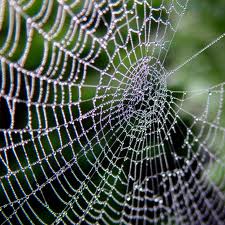 [Speaker Notes: Refer audience to printed packet of information; ask them to refer to “Creating a Mailing List”
Take a moment to distinguish between documentation (tasks) and training (tasks with context)
Explain why this format is so difficult to reuse – call up full manual from the TTS Training Website]
Current Workflow
Tipsheet
Tipsheet
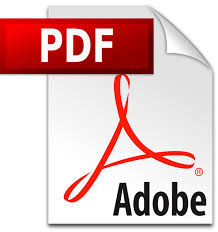 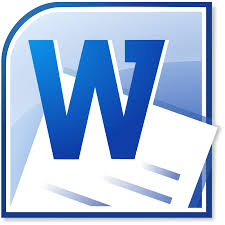 Training Manual
Training Manual
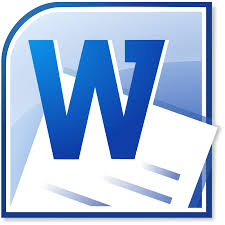 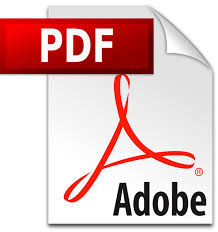 “How To”
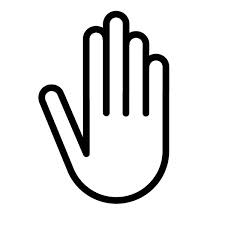 [Speaker Notes: Segue to the Training Website and then to it.tufts.edu
Show how the PDF version on the training website translates into manual labor for the TTS website Service “Getting Started” content]
T&D Goals
Simplify creation
Separate documentation from training 
Work from one source
Publish to the web
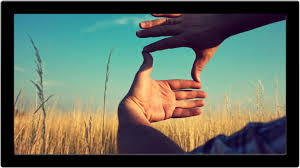 The Concept of Single Sourcing
Create once, publish many
Information exists as chunks
Information can be “hidden” or “shown
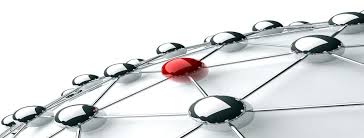 [Speaker Notes: Explain that single sourcing encompasses so much more than this – this is just a simplification]
Single sourcing tools
RoboHelp
FrameMaker
MadCap Flare
Industry standard
Multiple outputs
Used widely in software development
Darwin Information Typing Architecture (DITA)
Focuses more on print outputs
Emerging Leader
Customizable outputs
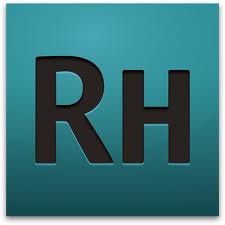 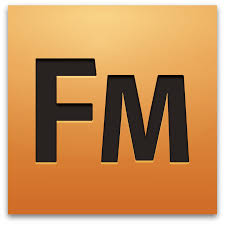 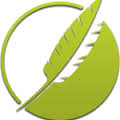 [Speaker Notes: Darwin Information Typing Architecture – in a nutshell, XML is used a framework to repurpose information into multiple formats, particularly for print distribution]
Our Selection - screensteps
Exports to HTML, Word, and PDF
Publishes to a companion website
Inexpensive
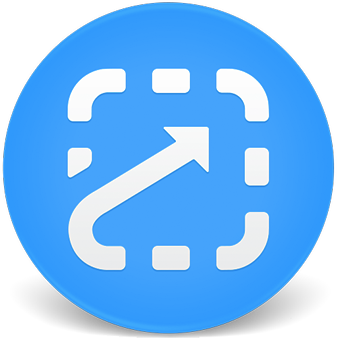 The ScreenSteps Approach
Think in terms of real user questions
Documents tasks, not features
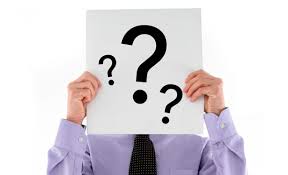 [Speaker Notes: Using the training resources available on the ScreenSteps website as well as paid consulting from SS, we learned how to embrace this method of creating documentation using questions.
Open http://help.screensteps.com/m/docs-that-rock]
ScreenSteps Features
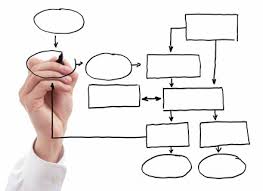 Workflow
Approvals
Templates
Comments and Moderation
Linked Articles
[Speaker Notes: Open ScreenSteps and display the tools that allow for all of the above
Content Types – articles, chapters, and manuals]
Migration approach
Train Team
Estimate Effort
Outline Workflow
Schedule Content Reviews
What gets “hidden”?
[Speaker Notes: Open the ScreenSteps website here - http://help.screensteps.com/m/docs-that-rock]
Dissecting Content
Elist – Old Mindset
What are good candidates for hidden text?
How can we make questions out of existing headings?
Qualtrics – New Mindset
Key: every question is reusable
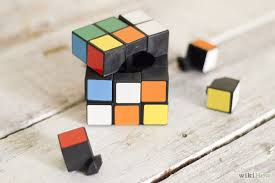 [Speaker Notes: Open ScreenSteps
Display the Qualtrics Manual
Highlight Activities and Goals and Objectives]
Candidates for “Hidden” Articles
Course Goals and Objectives
Interface Tours
About this Tool
Class Activities
Appendix Items
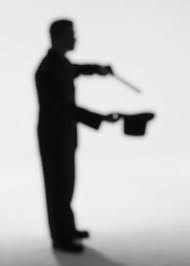 [Speaker Notes: Open ScreenSteps and show the Qualtrics Manual]
Updated Workflow
Training Manual
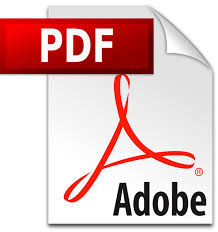 ScreenSteps
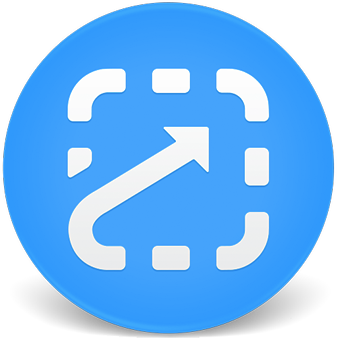 “How To”
[Speaker Notes: Show ScreenSteps live site]
Best practices
Patience
Open Mindedness
Weekly Status Meetings
Shared Style Guide & Templates
Next steps
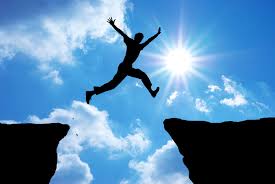 Finalize output formats
Finish style guide
“Skin” the companion site
Continue content migration
Launch Self Service
[Speaker Notes: Talk about PDF to Word to PDF
No tipsheet format – we need to work through this]
Thank you for attending!Please remember to fill out this session’s evaluation by going to the daily agenda on the conference website.Your feedback directly affects future events.